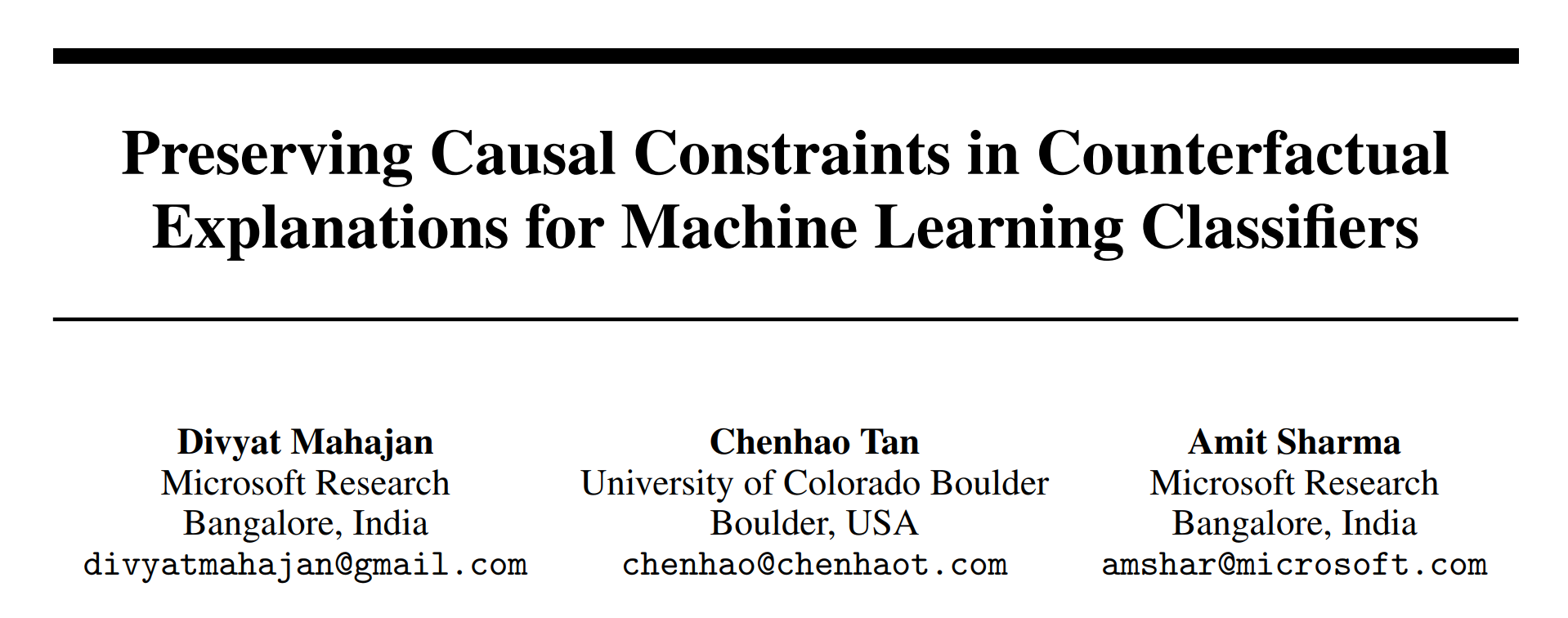 ﻿CausalML: Machine Learning and Causal Inference for Improved Decision Making Workshop, 33rd Conference on Neural Information Processing Systems (NeurIPS 2019), Vancouver, Canada
cited 261 times
Facts
Came out in 2019
Pioneer paper for realistic CF generation
Some authors were in the group that published DiCE
An upgrade to DiCE: DiCE does not care about realism


This paper cares about creating CFs that are realistic, feasible to generate
Compared against CEML that doesn’t care about realism
Motivations
Feasibility issues


Causality issues


Global feasibility issues: feasibility issue + causality issue
Local feasibility issues: ﻿globally feasible and satisfies user-level constraints (Actionable)
Contributions
Preserves causality in the CFs, ﻿includes many constraints not considered in prior work.

﻿addresses feasibility with a new Distance metric that uses structural causal model

﻿if feasibility constraints are not available, it learns feasibility constraints from user feedback.
Contributions
Model-based CF

﻿Model-approx CF

﻿Example-Based CF
Model-based CF
Basic approach to CF generation:
l1 or l2 distance
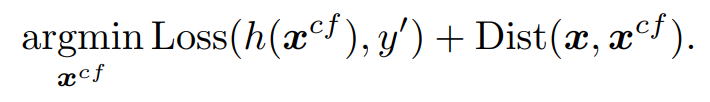 replace
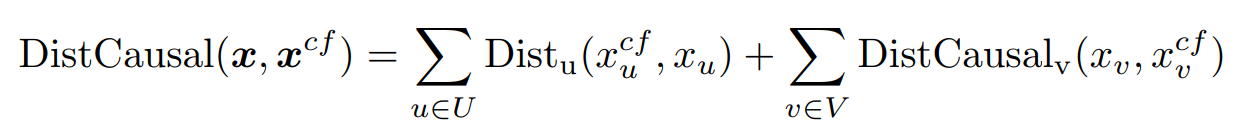 Exogenous 
vars
Endogenous 
vars
l1 or l2 distance
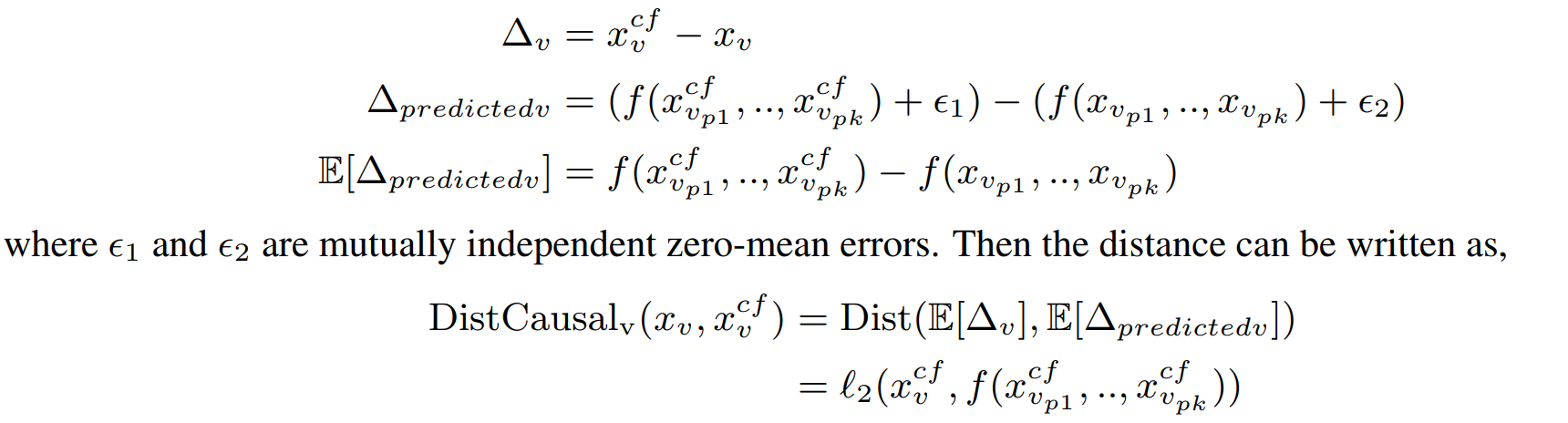 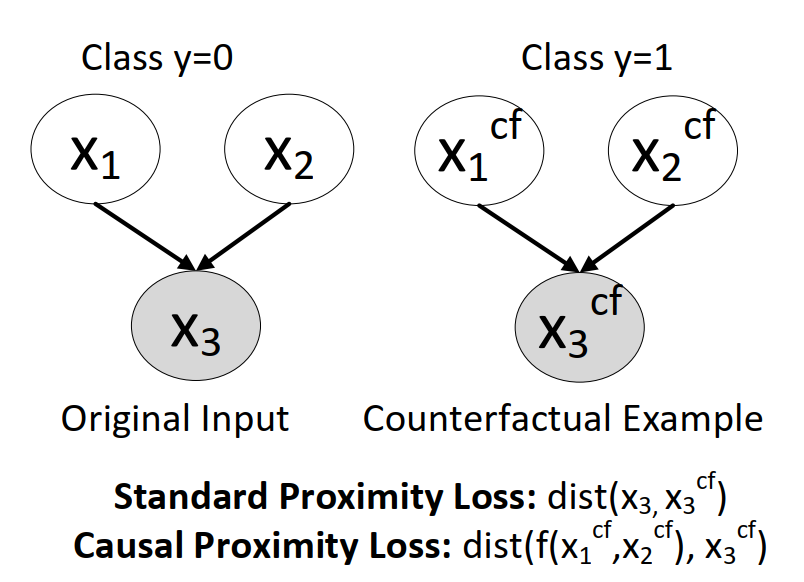 Model-approx CF
﻿Unary constraints
Variables that can only increase
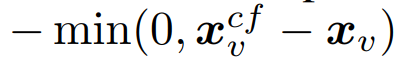 ﻿Binary constraints
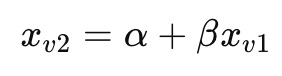 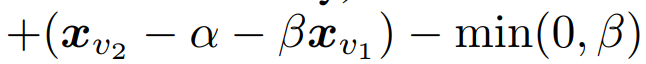 Base optimizer
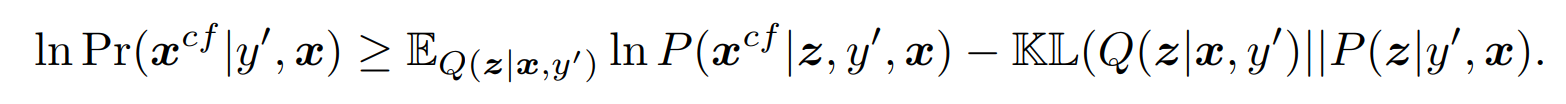 Regular VAE
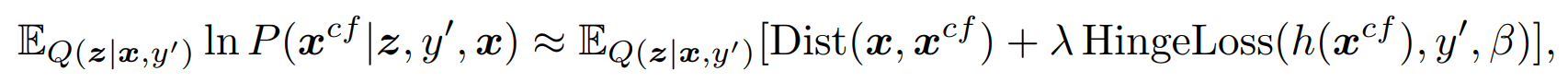 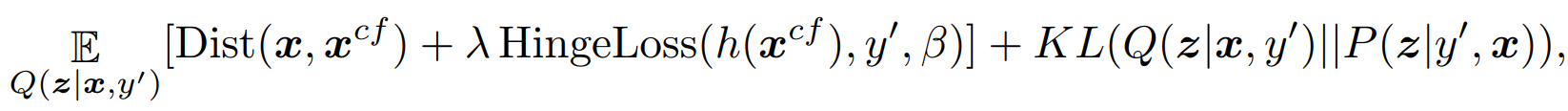 Base optimizer
﻿Example-Based CF
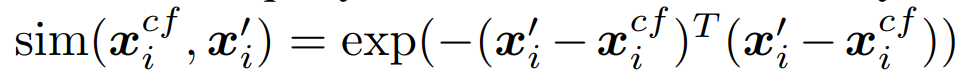 Experiement
﻿Datasets
﻿Simple-BN (10,000)




﻿Sangiovese (10,000, ﻿14 features, one categorical removed)


﻿Adult (15,691, ﻿y = 0 (Low Income) and y = 1 (High Income))
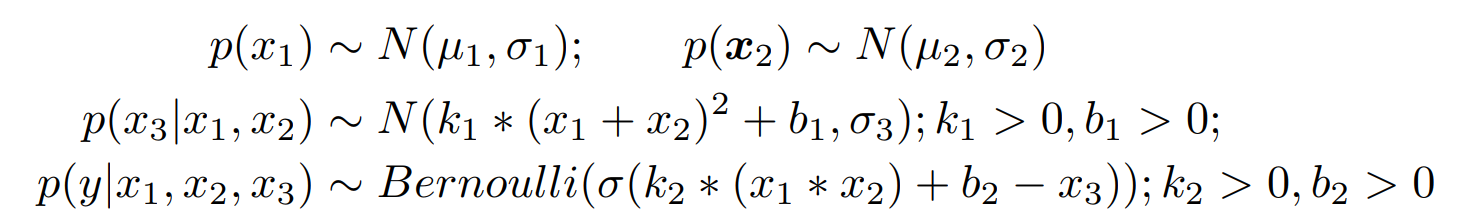 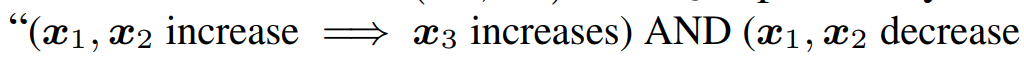 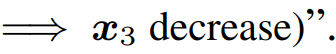 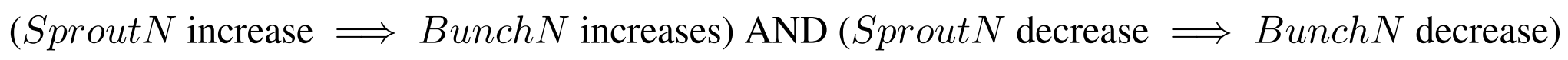 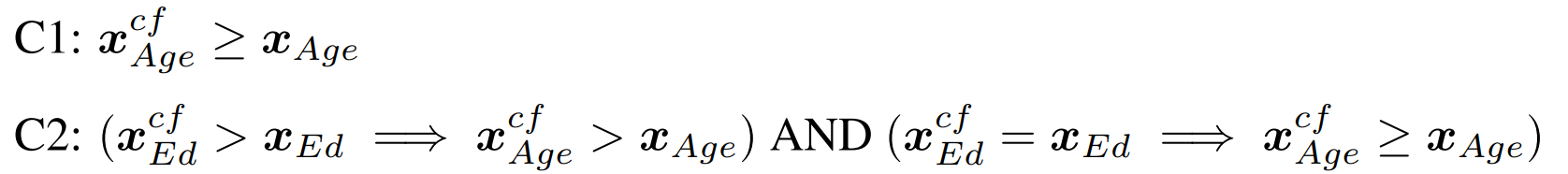 Evaluation
how causally consistent the counterfactuals are by comparing their log-likelihoods under a learned causal structure
how well the CFs align with the target class in terms of representation learning
Results
Results
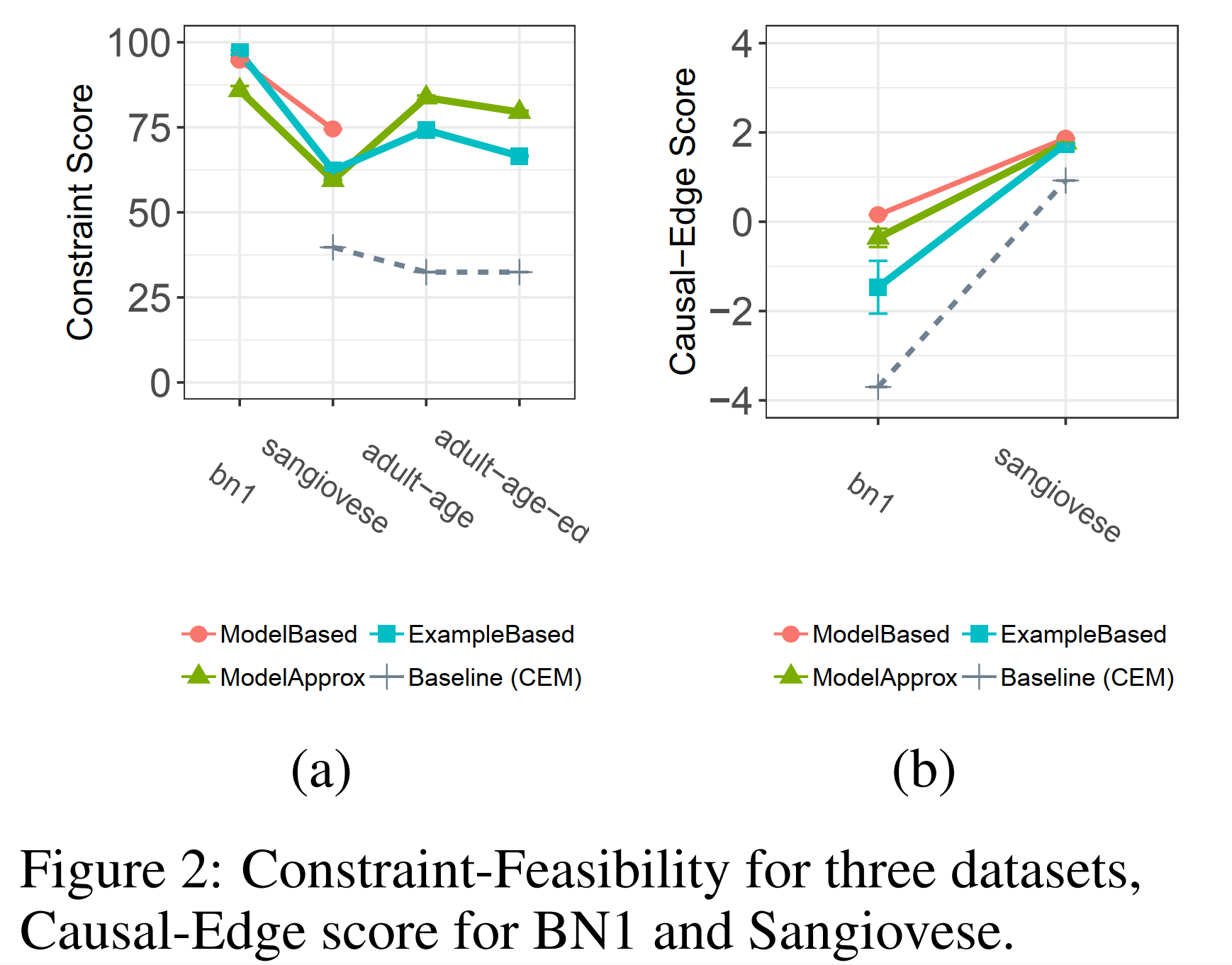 Results
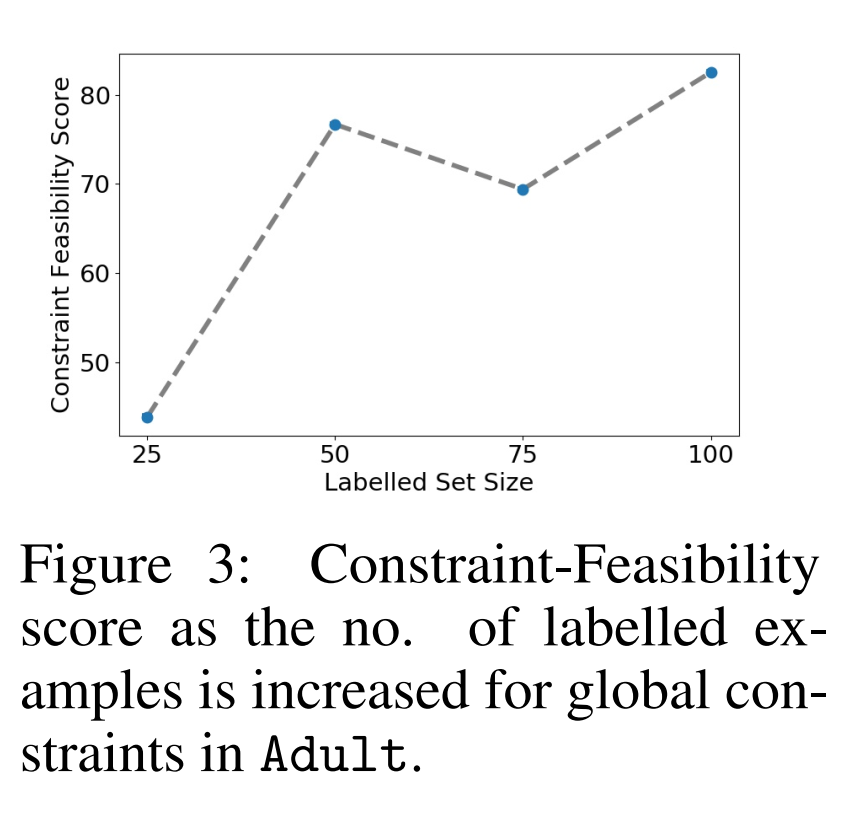 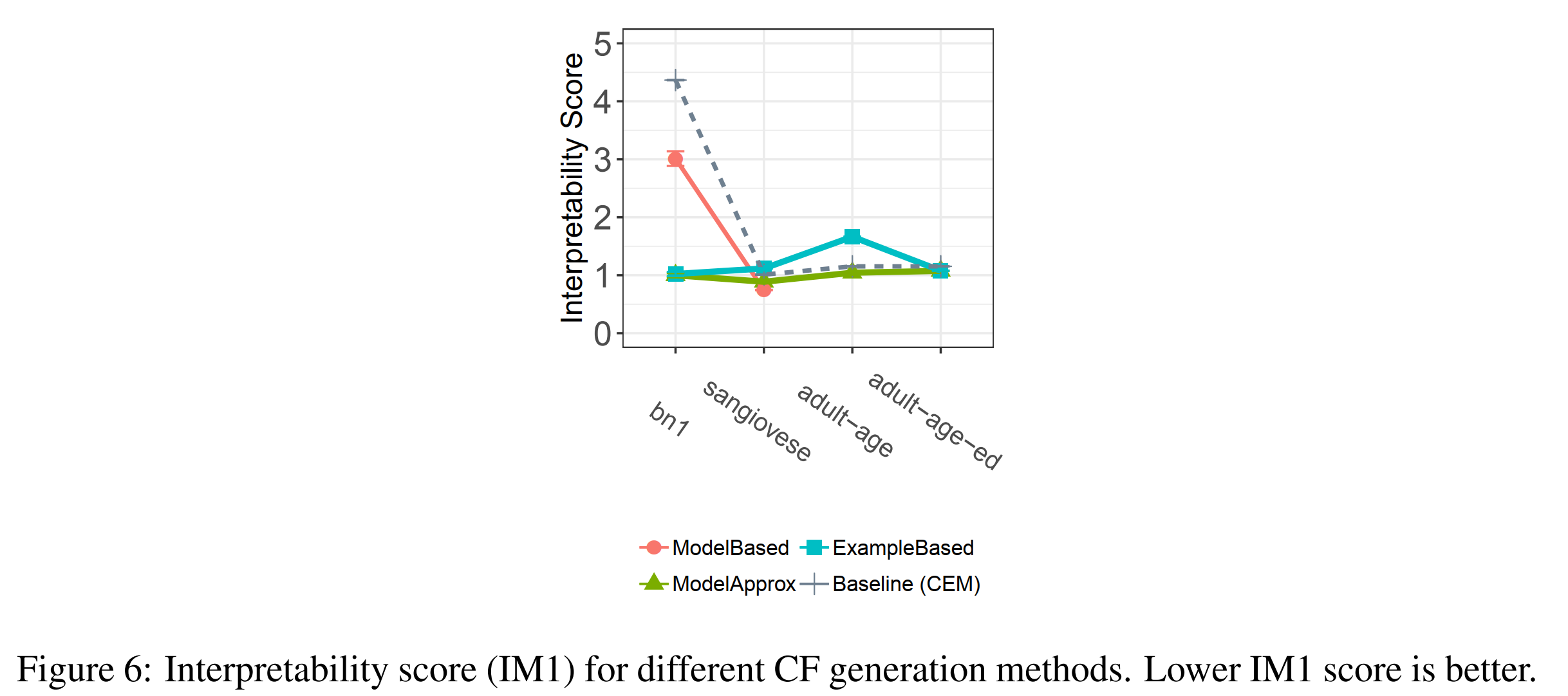 Results
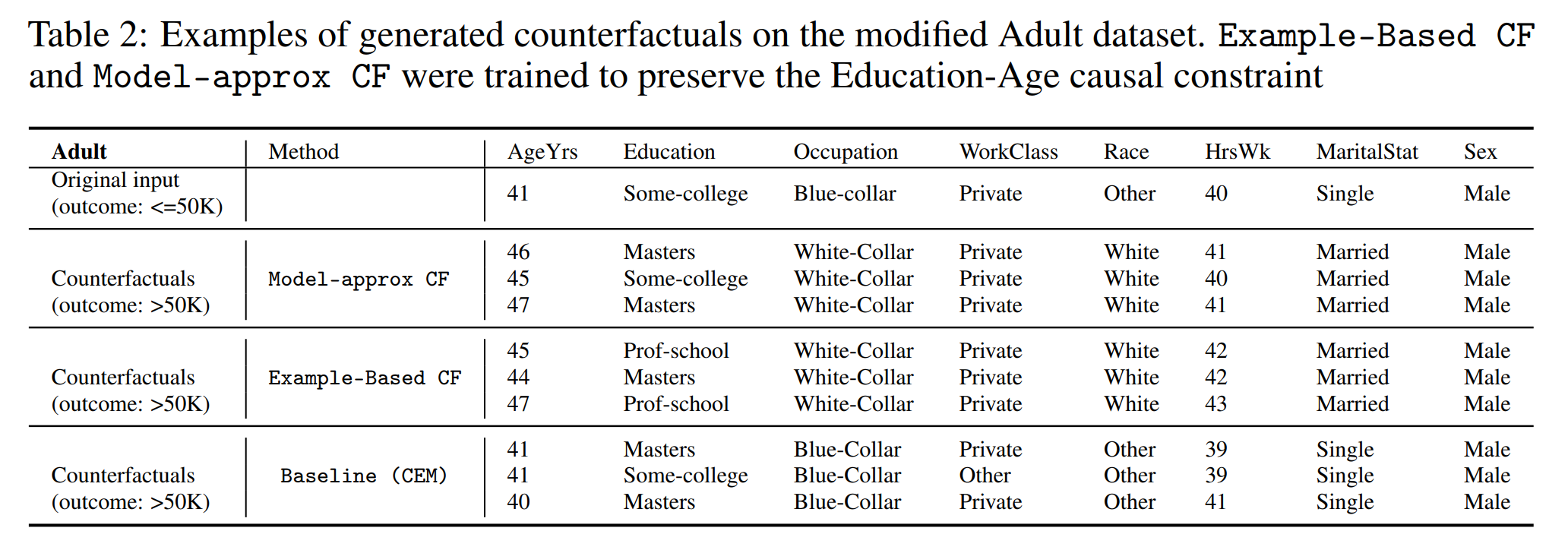